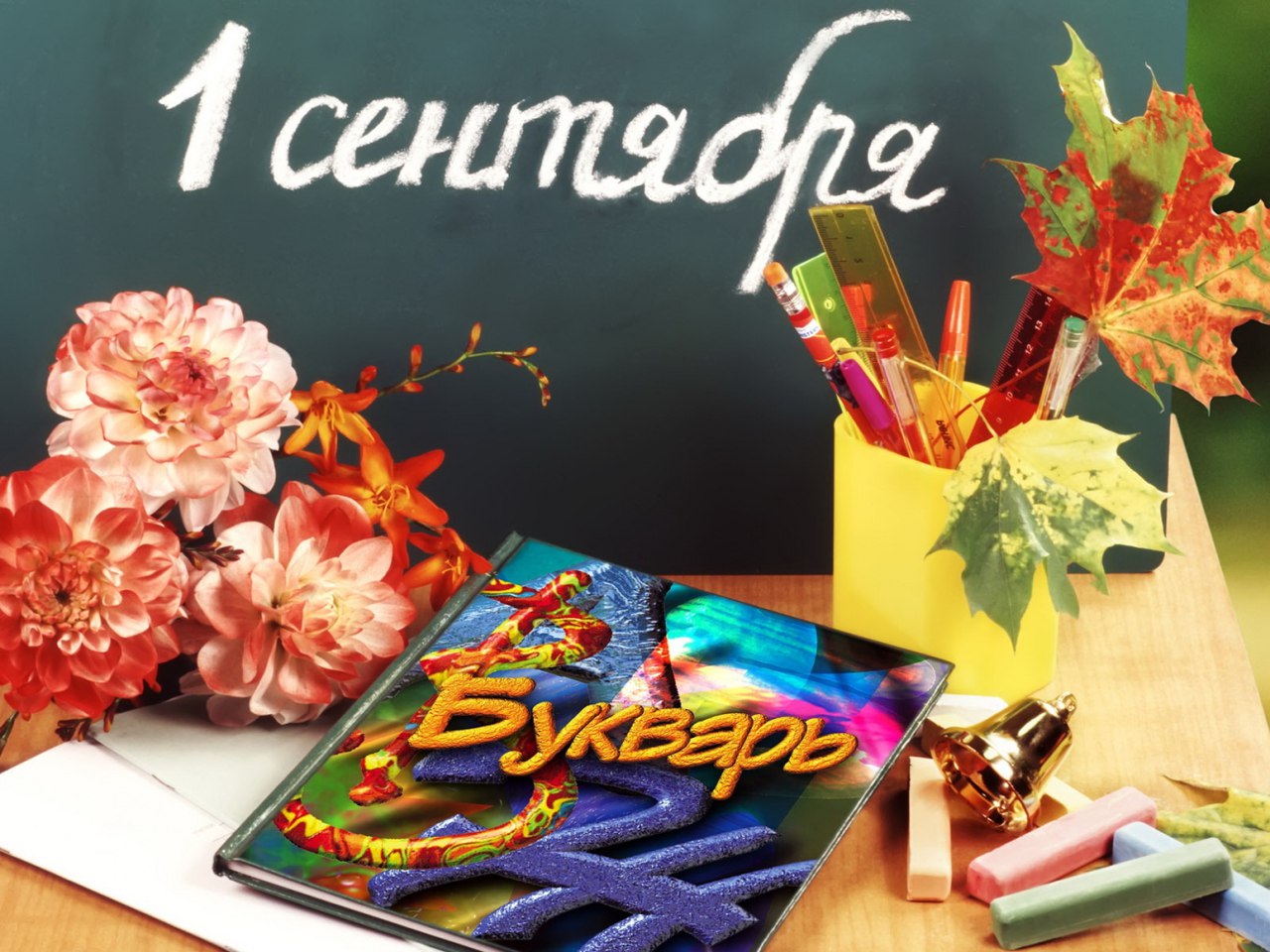 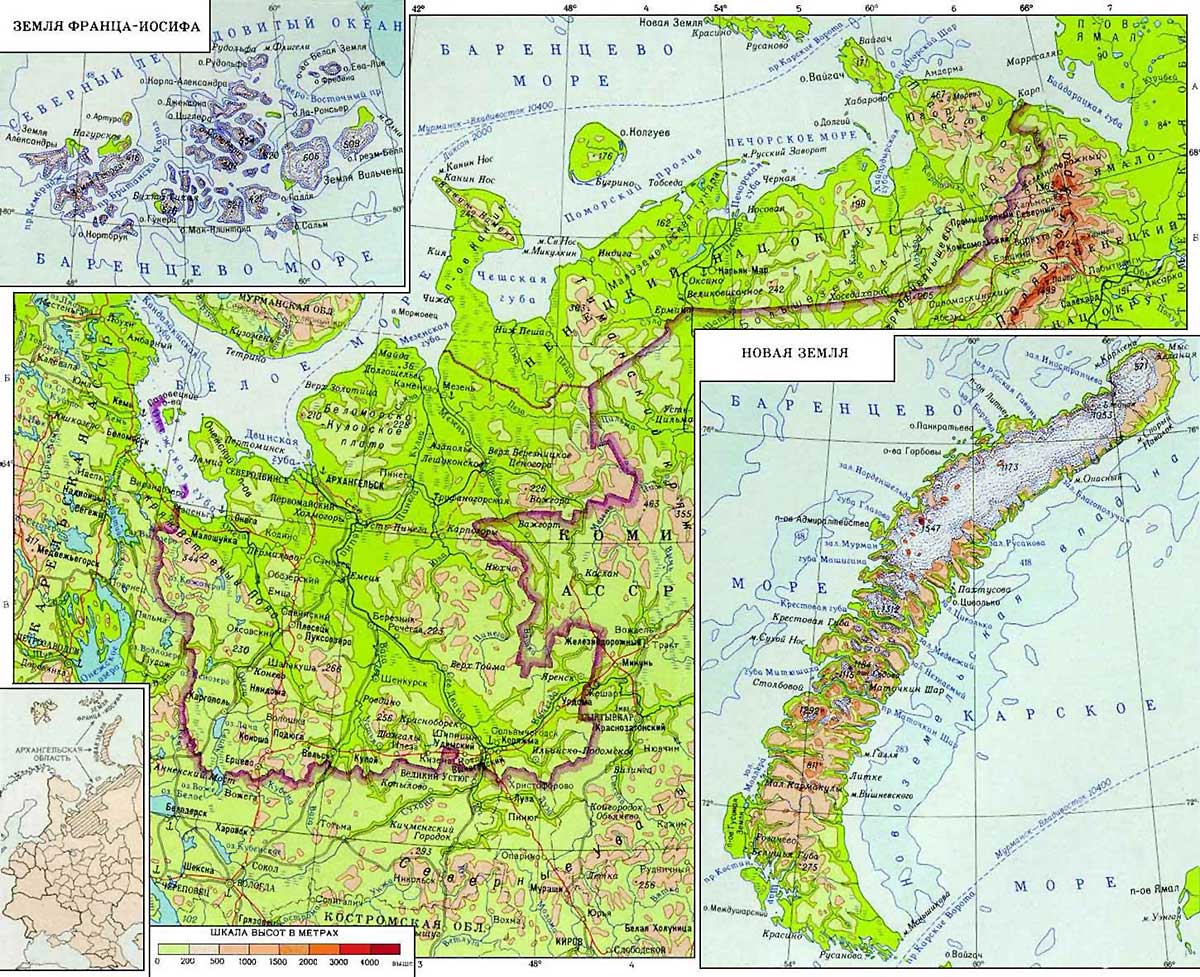 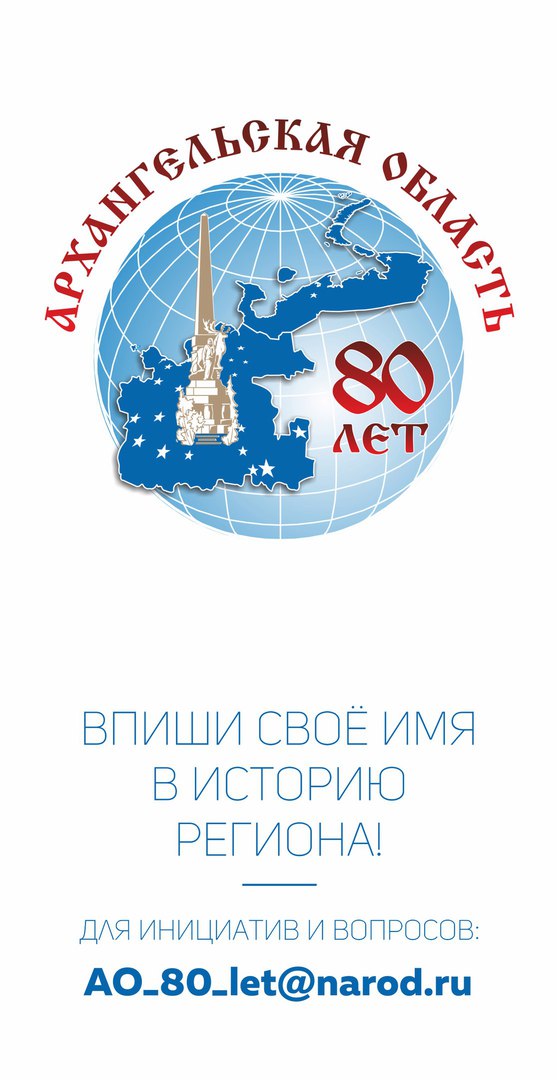 Архангельской области-80 лет
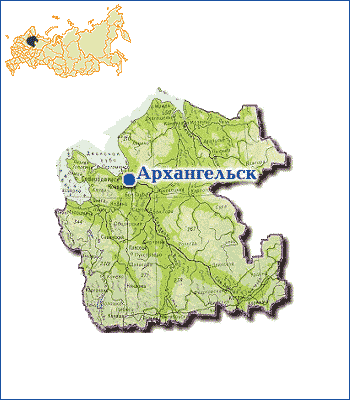 2012 год - 75 лет
Образована 
23 сентября 1937. Административный 
центр области — 
город 
Архангельск.
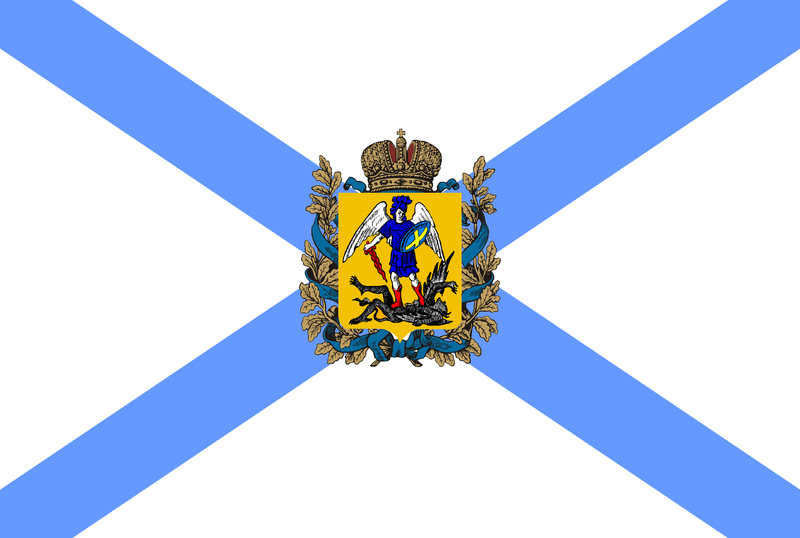 Флаг и герб Архангельской области
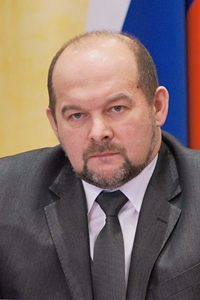 Губернатор Архангельской области и Ненецкого АО
Игорь Орлов
Географическое положение и климат
Область расположена на севере Восточно-Европейской равнины. Омывается Белым, Баренцевым и Карским морями. 
	Граничит на западе с Карелией, на юге с Вологодской и Кировской областями, 
   на востоке с Республикой
   Коми. 
	Площадь Архангельской 
   области 589 913 км²
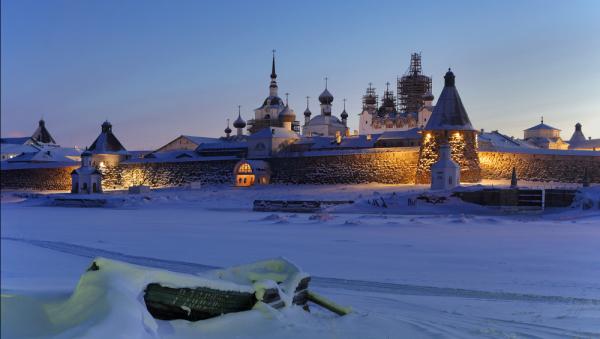 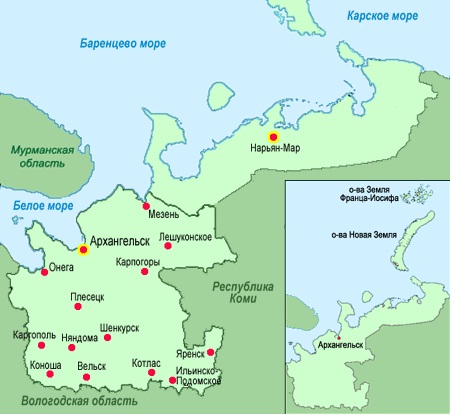 Рельеф и полезные ископаемые
Территория области представляет собой  равнину 
	В области находятся значительные месторождения нефти и газа, алмазов, бокситов, гипсов.	Основные недостатки —            труднодоступность и суровые климатические условия.
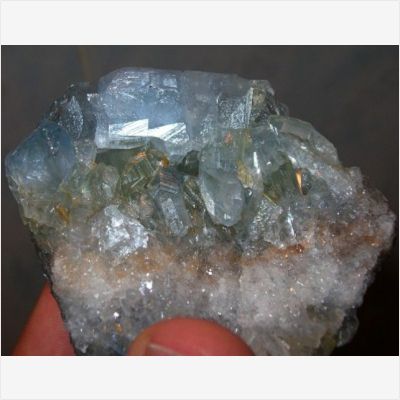 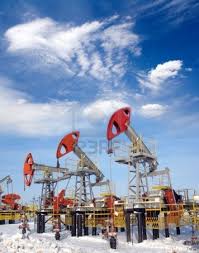 Внутренние воды
В области густая сеть рек и озёр. Почти все реки относятся к бассейну Северного Ледовитого океана.
	На территории 
	области около 
	2,5 тысяч озёр.
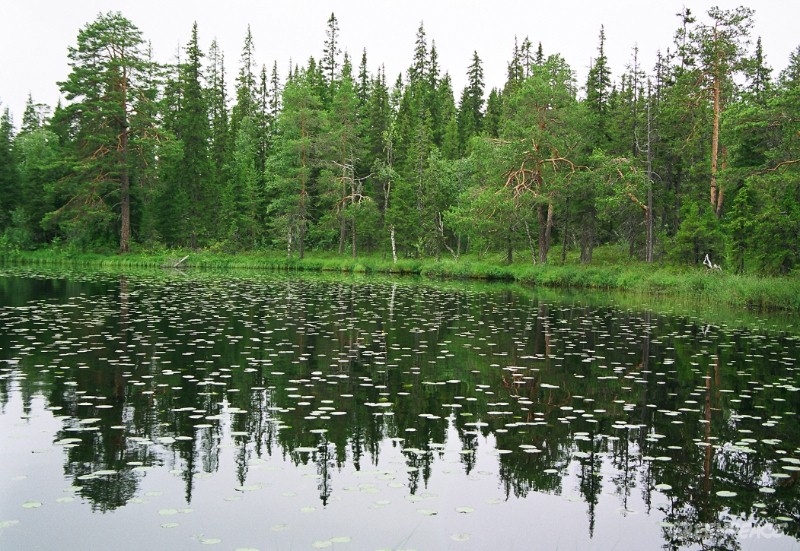 Животный и растительный мир
Архангельская область большей частью входит в зону тайги и тундры. 
	На территории Архангельской области расположены: Пинежский заповедник, Кенозерский национальный парк, национальный парк «Русская Арктика», частично Водлозерский национальный парк и 33 заказника.
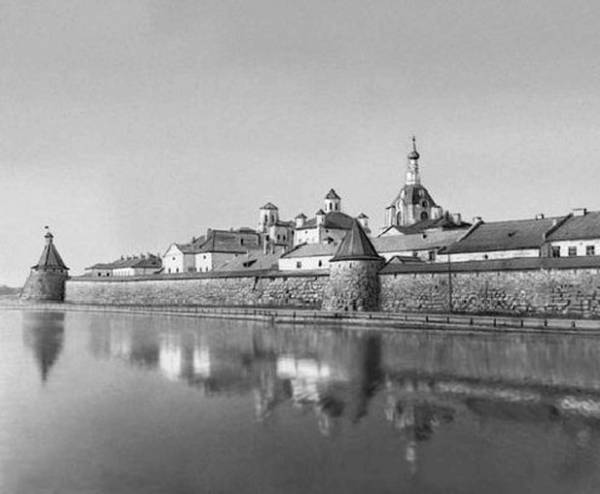 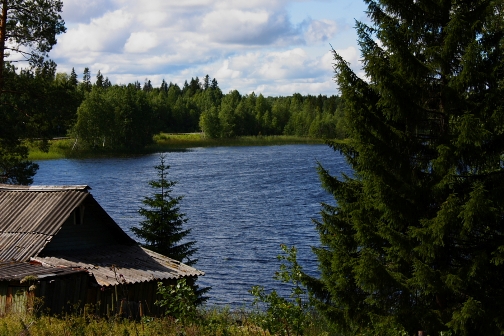 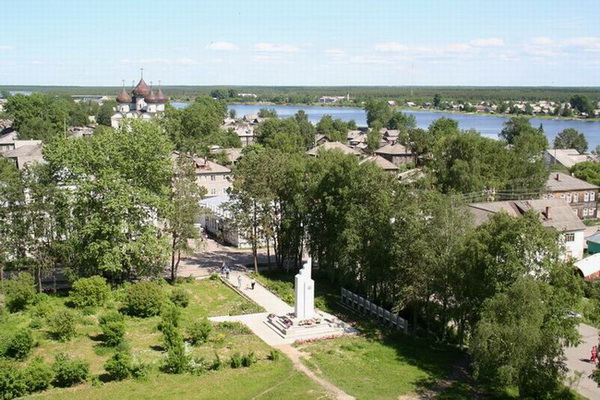 Население и промышленность
Население области составляет 1 228 056 человек (плотность 2.01 чел/км2).
	Архангельская область обладает развитой рыбной, лесной, деревообрабатывающей и целлюлозно-бумажной промышленностью.
	Основные промышленные
 центры: Архангельск, Котлас, 
Северодвинск, Няндома
Новодвинск, Коряжма, Вельск.
	На территории области 
находится космодром
 «Плесецк».
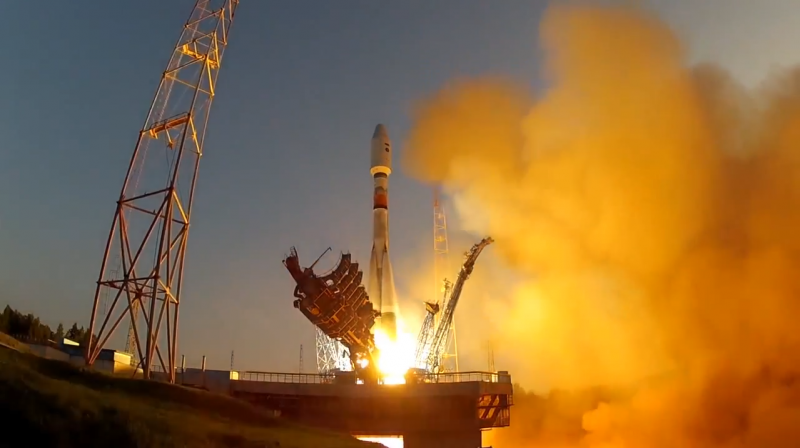 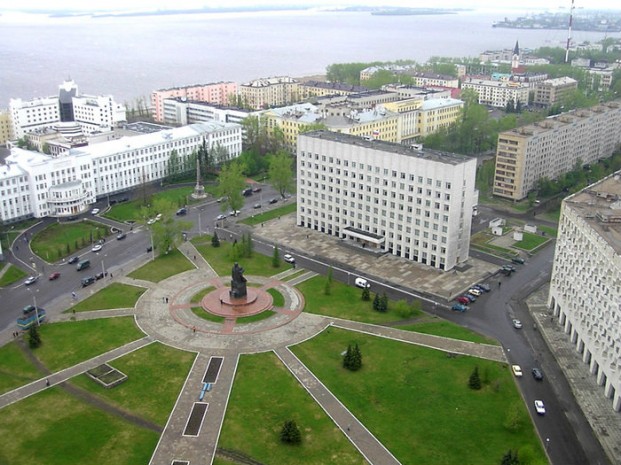 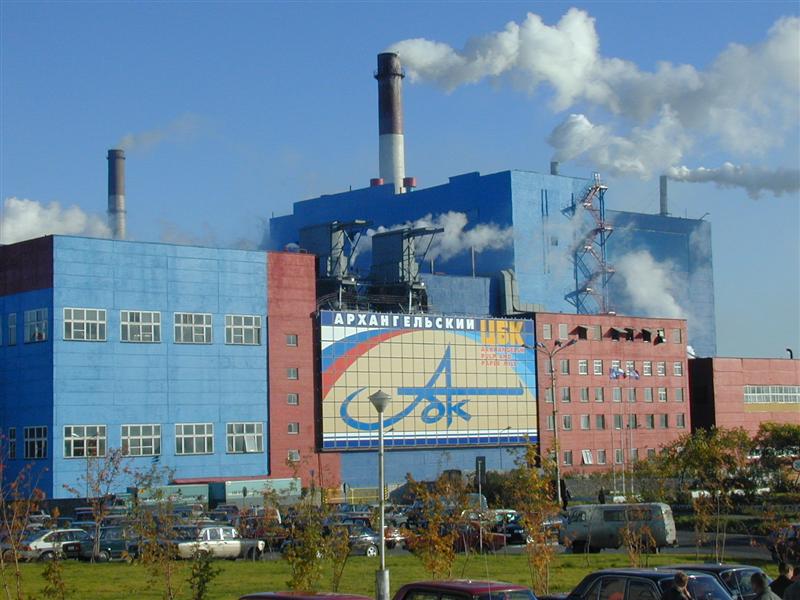 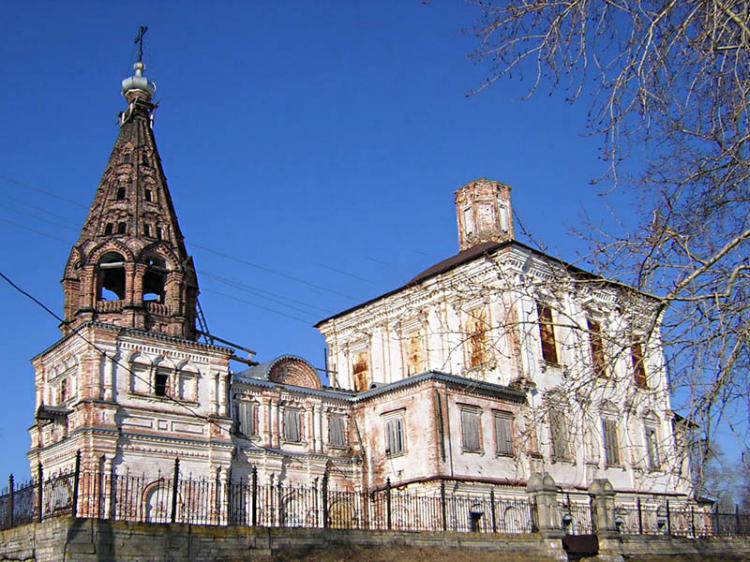 Сельское хозяйство
Преобладает продукция растениеводства (56%). Основными культурами являются картофель и овощи. 
	Ведущая отрасль животноводства — молочно-мясное скотоводство.
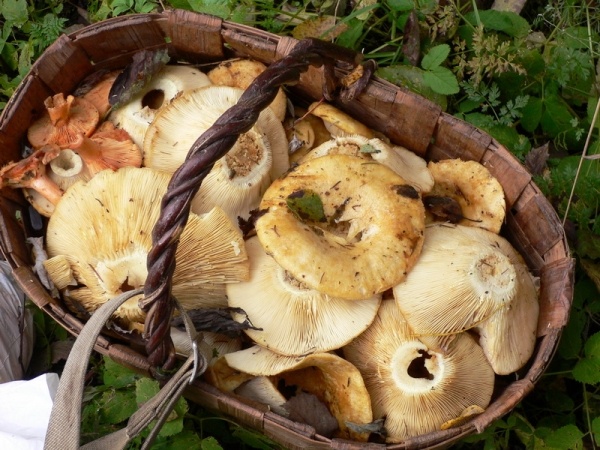 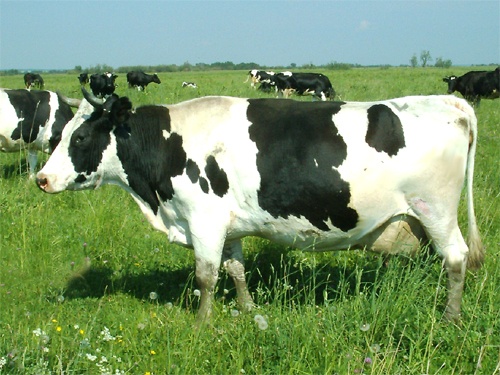 Транспорт
Транспортная освоенность территории невысокая. Длина автодорог с твёрдым покрытием — 7230 километров. 
	Развиты морские и речные перевозки. Общая протяжённость судоходных речных путей 3800 километров.
	Длина железных дорог области — 1760 километров.
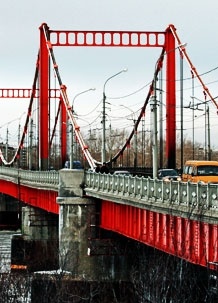 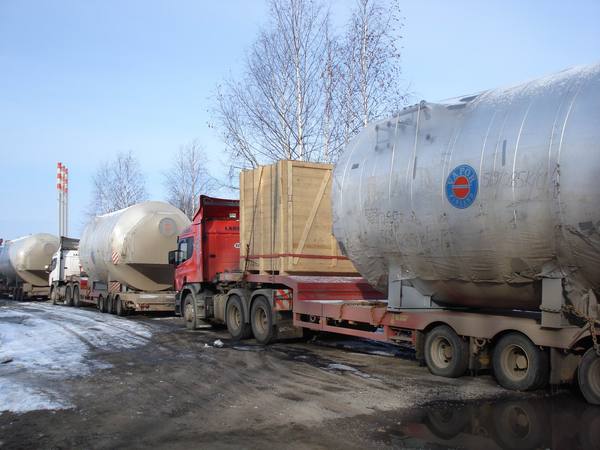 Известные люди Архангельской области
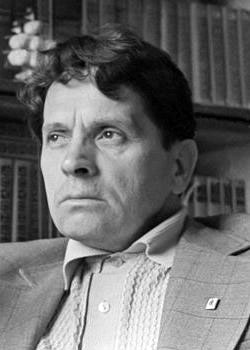 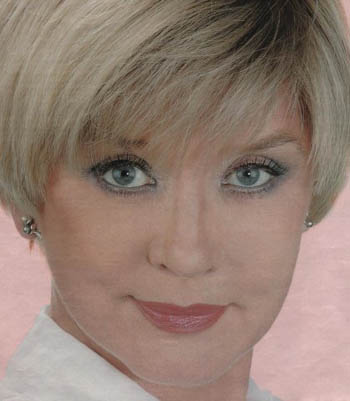 Абрамов, Фёдор Александрович (1920—1983) — русский советский писатель.
Алентова, Вера Валентиновна (р. 1942) — народная артистка России.
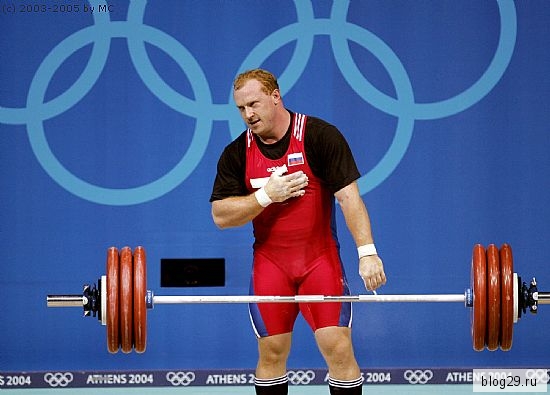 Пловец, мастер спорта международного класса, Евгений Лагунов, участник Олимпийских игр в Афинах и Пекине, «бронза» чемпионата мира , «серебро» европейского первенства,  золото  на Всемирной универсиаде
Тяжелоатлет Глеб Писаревский, двукратный Чемпион России, трехкратный обладатель Кубка страны, бронзовый призер XXVIII летних Олимпийских Игр в Афинах
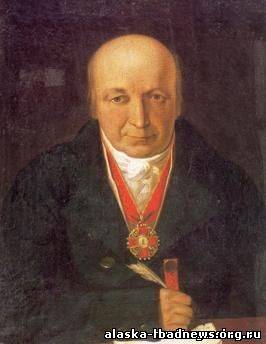 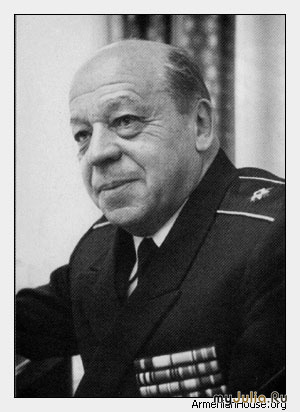 Баранов, Александр Андреевич (1746—1819) — купец, первый главный правитель русских поселений в Америке (1790—1818).
Гайдар, Тимур Аркадьевич (1926—1999) — советско-российский журналист и писатель.
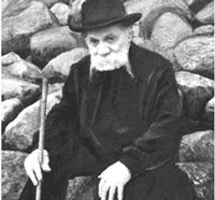 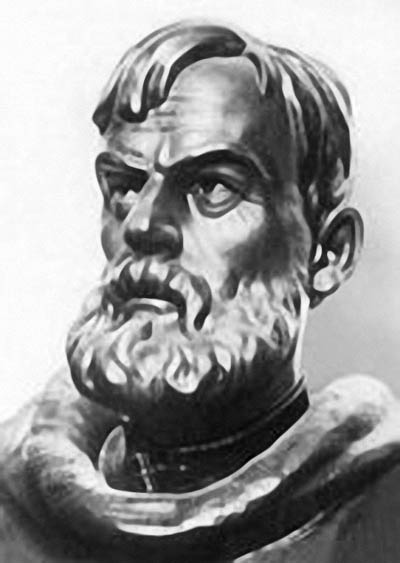 Писахов, Степан Григорьевич (1879—1960) — русский художник, писатель, этнограф, сказочник, преподаватель живописи.
Дежнёв, Семён Иванович (1605—1673) — мореход, первооткрыватель. Родился в одном из сёл Архангельская области, в Пинежском районе.
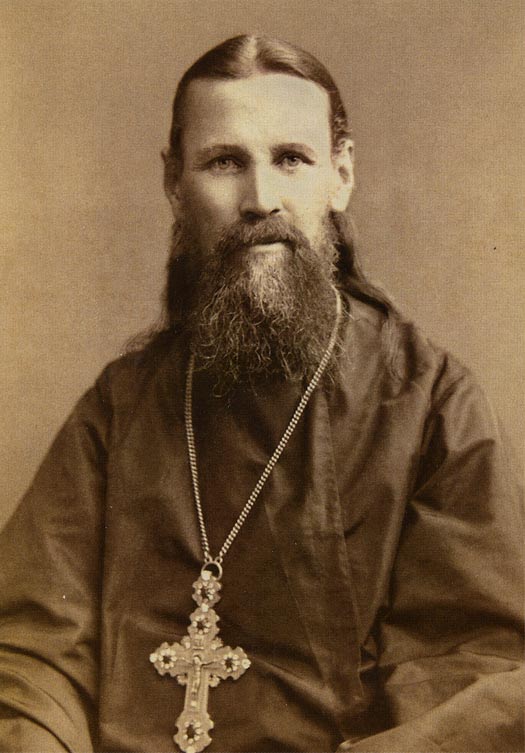 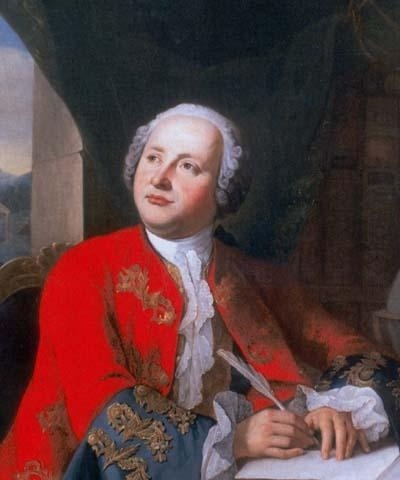 Ломоносов, Михаил Васильевич (1711—1765) — первый русский учёный-естествоиспытатель, энциклопедист, химик и физик.
Иоанн Кронштадтский (1829—1908) — проповедник, духовный писатель, церковно-общественный и социальный деятель
Образование Архангельской области
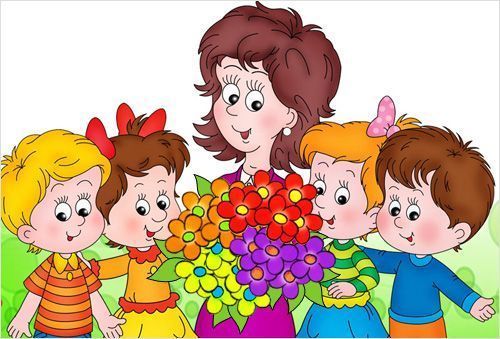 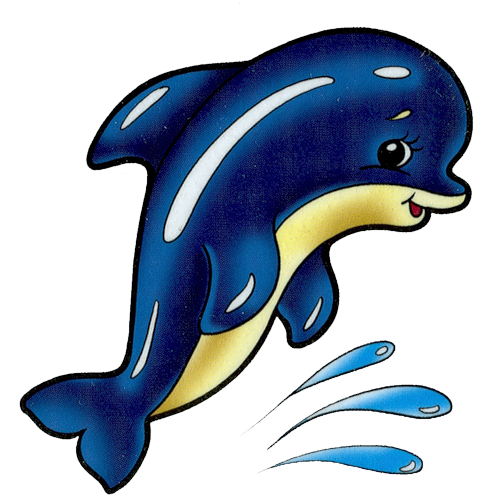 2. Одевайся аккуратно,Чтоб смотреть было приятно,Форму сам погладь, проверь -Ты большой уже теперь.
1. Утром рано просыпайся,Хорошенько умывайся,Чтобы в школе не зевать,Носом парту не клевать.
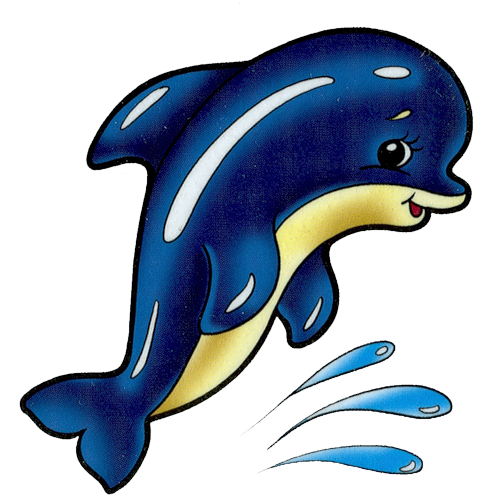 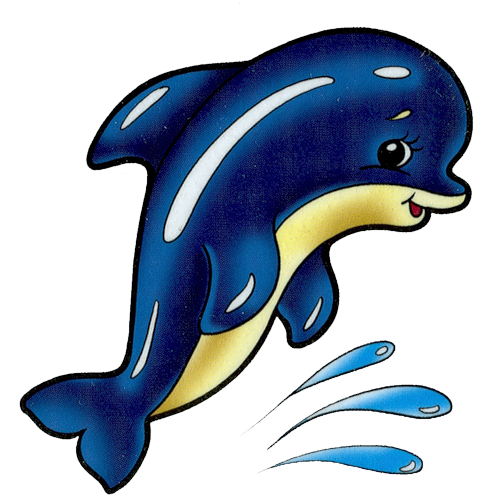 3. Приучай себя к порядку,Не играй с вещами в прятки,Каждой книжкой дорожи,В чистоте портфель держи.
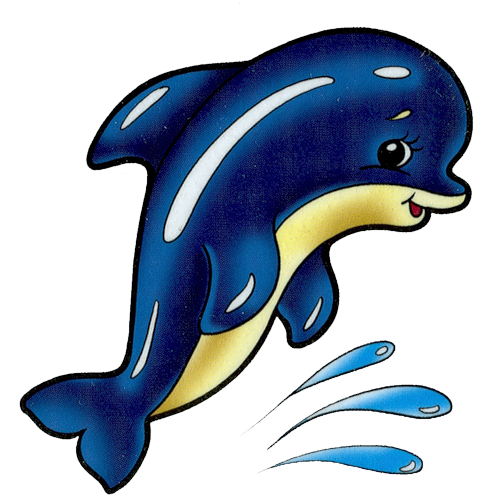 4. На уроках не хихикай, Стул туда-сюда не двигай,Педагога уважайИ соседу не мешай.
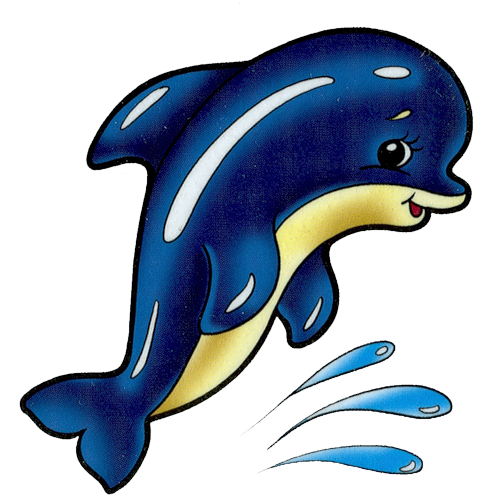 6.Вот и все наши советы,Их мудрей и проще нету,Ты, дружок, их не забудь.В Океан Знаний держишь путь!
5. Не дразнись, не зазнавайся, В школе всем помочь старайся,Зря не хмурься, будь смелей,И найдёшь себе друзей.
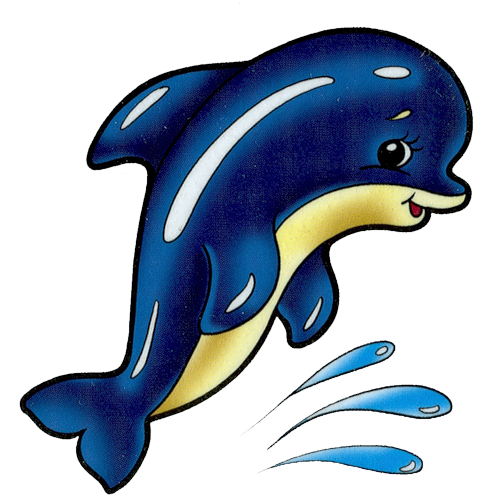 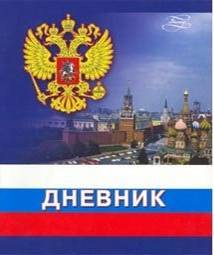 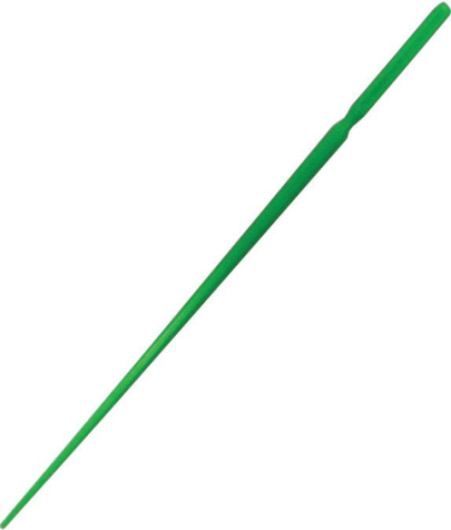 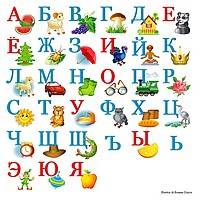 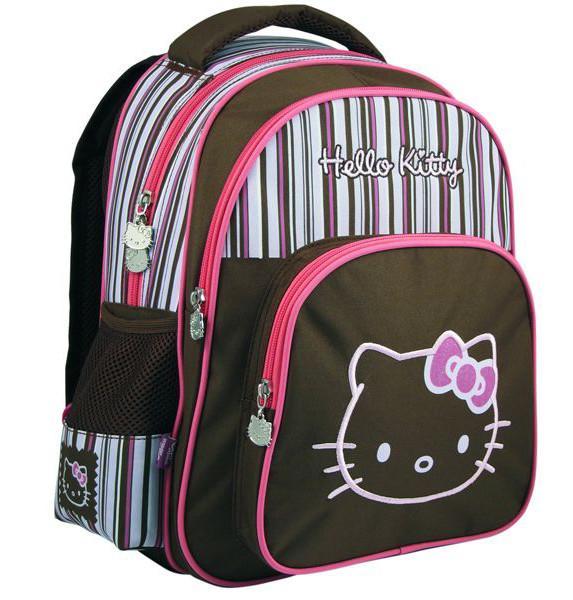 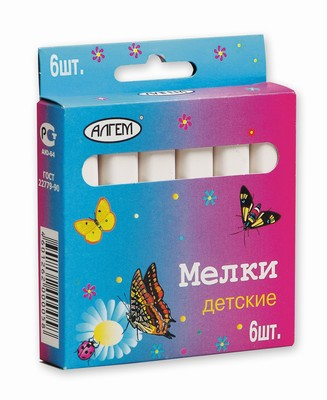 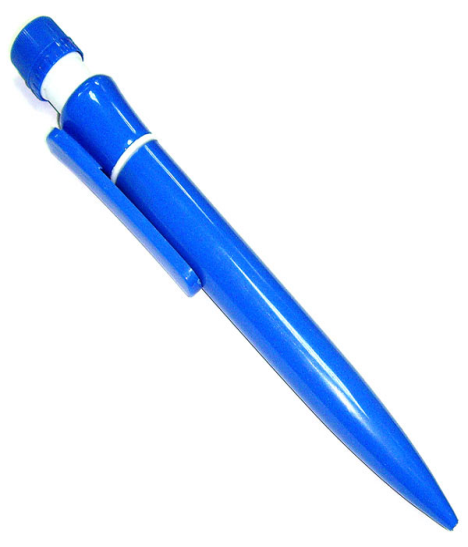 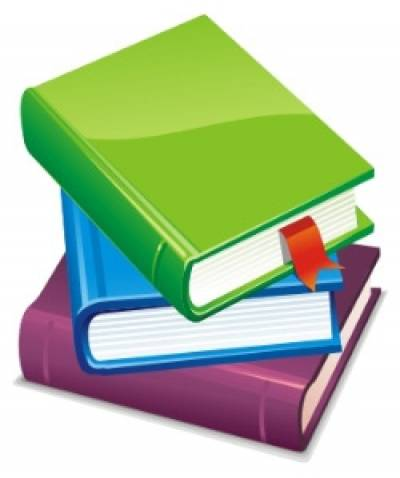 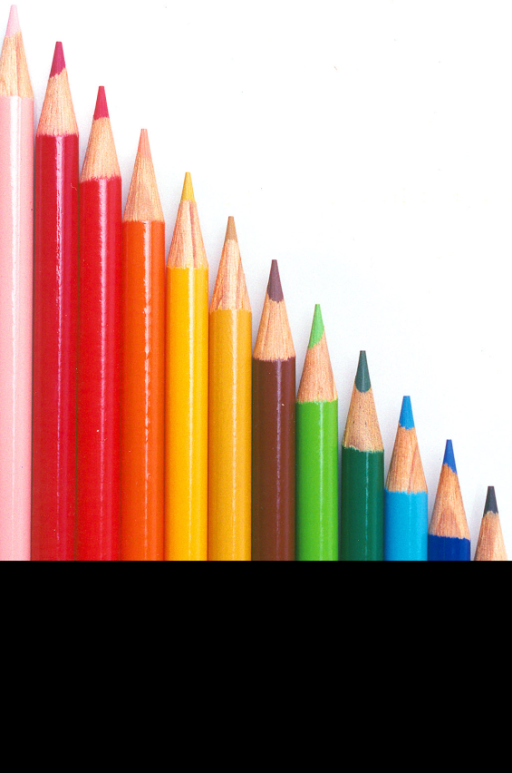 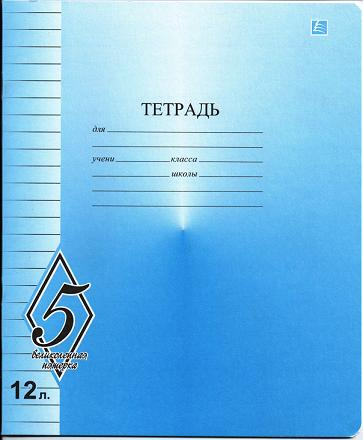 Игра «Буквы рассыпались»
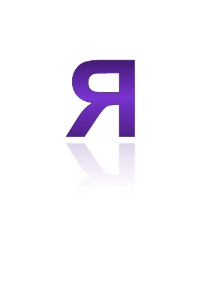 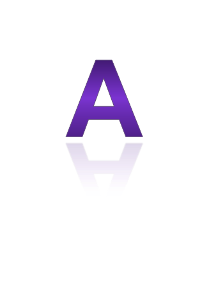 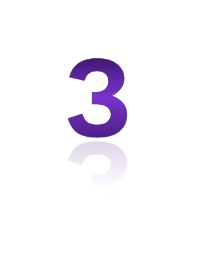 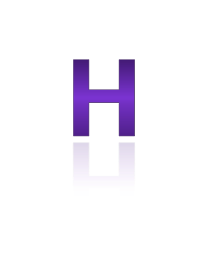 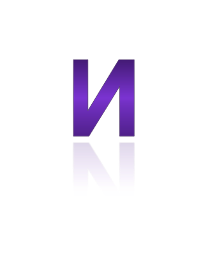 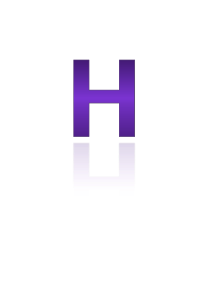 трудолюбие
доброта
внимание
аккуратность
ссоры
память
смекалка
дружба
старание
КЛЯТВА УЧЕНИКА
Клянусь и писать, и читать я прилично,А в ранце носить "хорошо" и "отлично".Клянусь!Клянусь в том, что буду я очень старатьсяС друзьями моими впредь больше не драться!Клянусь!Клянусь я ребенком воспитанным быть, Не бегать по школе, а шагом ходить.Клянусь!Клянусь не бояться дороги тернистойИ званьем "школьник" клянусь дорожить.Клянусь!А если нарушу я клятву свою,Тогда я молочный свой зуб отдаю,Клянусь!Ребенком всегда настоящим я буду,И клятвы моей никогда не забуду.Клянусь!
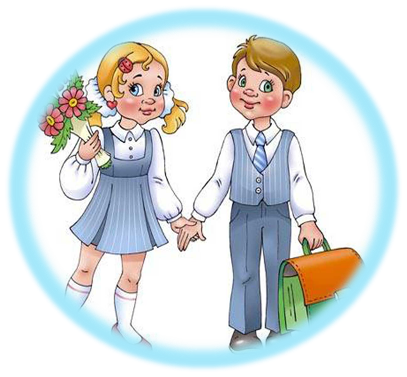 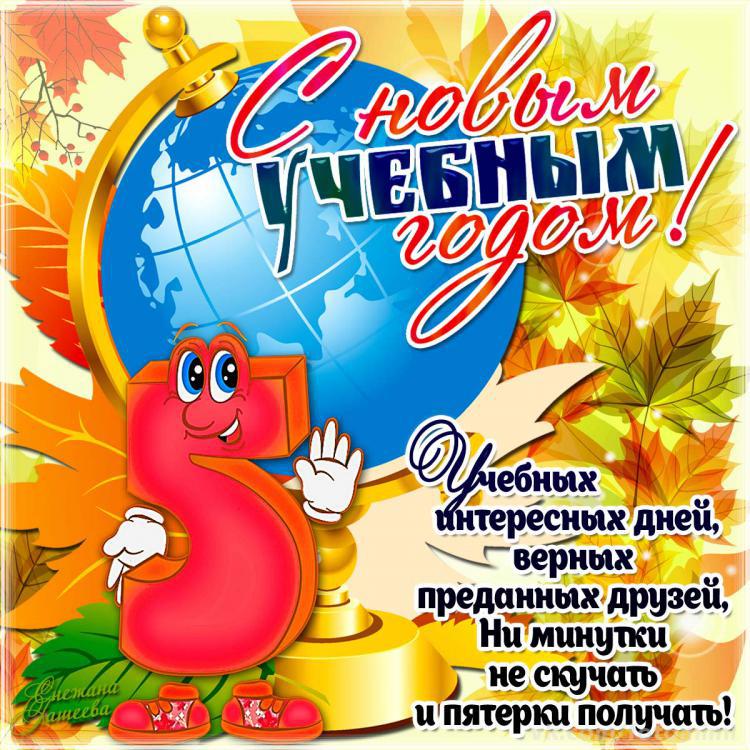